Python
5.razred
Zadatak 1
Napiši program koji će tražiti od korisnika da unese svoje ime i prezime i ispisati porukuDobar dan : vaše ime i prezime
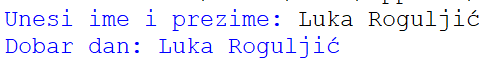 Zadatak 2.
Napiši program koji traži od korisnika da unese ime glavnog grada i ime države čiji ste glavni grad unijeli.
Program treba ispisati porukuGlavni grad države koju ste unijeli je grad koji ste unijeli
Zadatak 2.
Zadatak 3
Napiši program koji od korisnika traži da unese 2 broja. Nakon što korisnik unese 3 broja izračunaj sljedeće matematičke operacije.
Zbroj dvaju uneseni brojeva
Razliku dvaju uneseni brojeva
Umnožak dvaju uneseni brojeva
Količnik dvaju uneseni brojeva
Zadatak 3.
Zadatak 4.
Napiši program koji računa opseg i površinu kvadrata.
Površina kvadrata je: a*a
Opseg kvadrata je : 4*a
Zadatak 4.
Zadatak 5.
Što će ispisat sljedeći kod programa ?
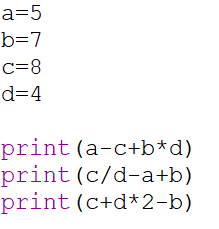 Zadatak 6.
Što će ispisat sljedeći kod programa ?
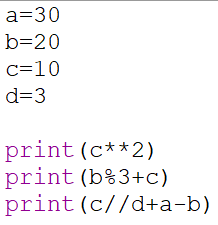